Selling or Buying a Lawn Care company
Tom Arnold			UKLCA Conference
CEO TopGrass			Jan 2023
Vice Chair UKLCA
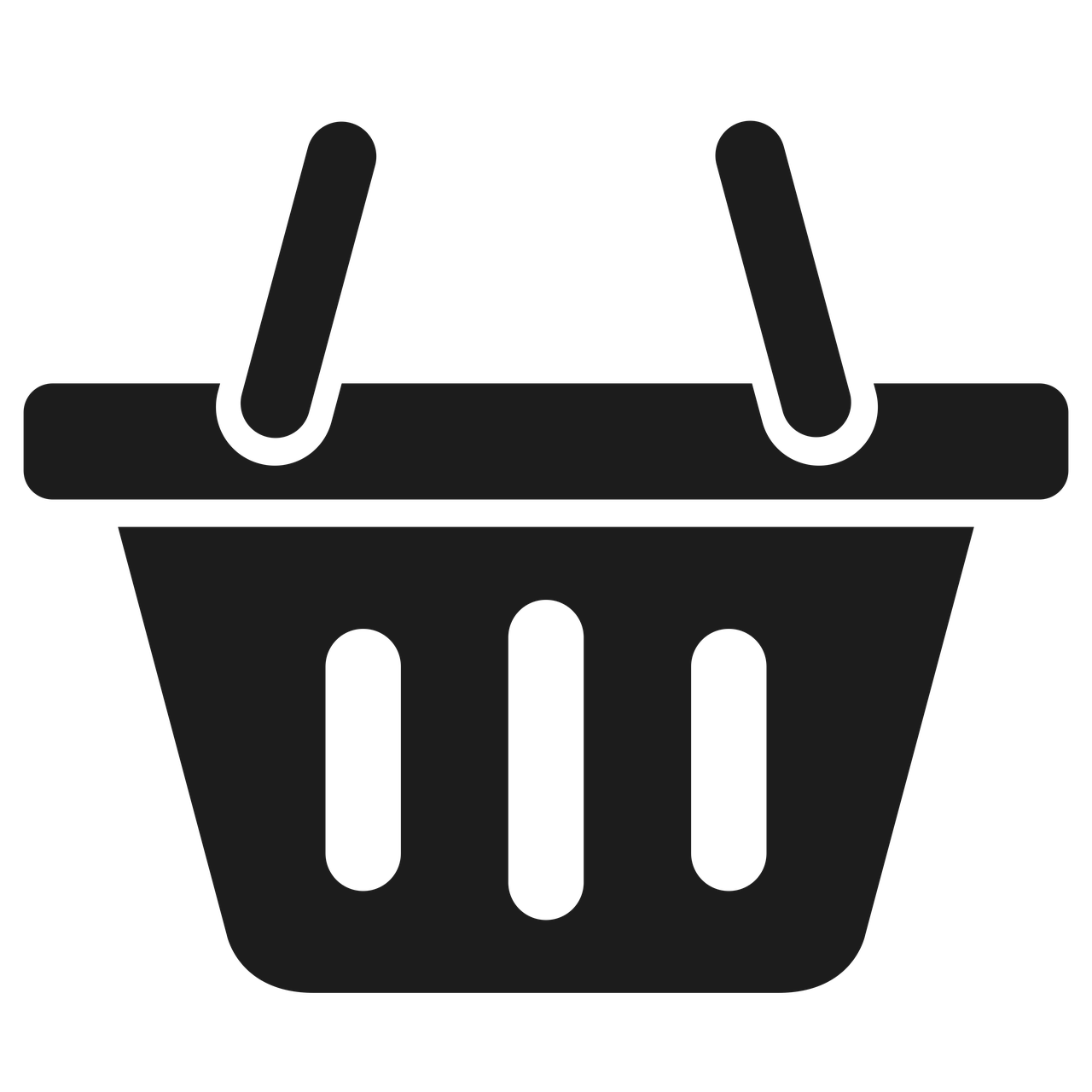 Selling or Buying a Lawn Care Company
Vevox questions below:
How many company owners interested in selling in next 10 years?
How many company owners interested in buying in next 10 years?

This presentation is based on
Sharing my experiences of buying companies
Sharing some knowledge from the USA where buying and selling lawn care companies is commonplace
All information in this presentation is gleaned from experience and discussions. There are NO guarantees that your experience will be similar or that the financial numbers discussed will be achieved
A business is only worth what someone will pay for it!!!
USA Acquisition activity
USA is No 1 Lawn Care market in the world
Made up of thousands of lawn care companies compared to the hundreds in the UK
USA Lawn Care market is very active in buying and selling companies
Trugreen now reached $1.4billion turnover, mostly by acquisition
Joe Kucik(former owner of Real Green software) is leading a consortium (Experigreen)
Purchased 13 companies in 18 months
Estimated combined turnover of $30 to $40 Million
We do not have the same dynamics in the UK at the moment
UK Lawn Care Acquisition activity in recent years
Joe’s Lawn Care 
2016 Lawn Care Plus, Northants
2017 Great Grass Norfolk
2018 Midlands Lawn Care, Leics
2019 Pro Lawn Care, Cambs
Lawntech
2010 Lawn Ranger, Dorset
2014 Weedman, Dorset
2019 Lovable Lawns, Dorset
2020 So Green, Hampshire
Apeiron Lawn Care
  2021 Pro Lawns Elite, Norfolk
UK Lawn Care Acquisition activity in recent years (2)
Shrekfeet
2022 Lawnrite, Sussex
TopGrass 
2013 Beautiful Lawns, Cotswolds
2016 Top Grass East Mids franchise, Notts
2022 Trim and Treat, Essex
2023 Greenstripe, Bucks
Greensleeves (108 franchisees) acquired by Neighbourly (Neighborly), a US based company in October 2022 - BIGGEST EVER LAWN CARE ACQUISITION IN THE UK
Greenthumb (200 plus franchisees) future???
Buying or selling - it should be a Strategic Aim
People sell or exit for many reasons
Age/retirement
Lifestyle choice
Change of career
Market conditions become tougher
Companies buy for
A lower cost way of gaining customers
A particular strategic aim eg new market sector, a new geographical area, to spread costs over greater turnover, etc
As a path for rapid growth
It is a slow process and requires preparation by both parties
This can easily take over 12 months!
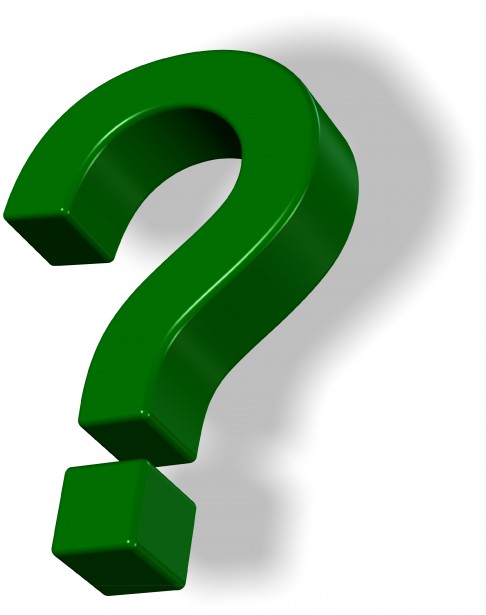 Some questions to ask yourself if you are selling?
When do you want to exit?
How are you going to exit - closure or sale or MBO or other?
Who are your potential buyers?
How are you going to value your business for sale?
What do you need to do to put your business in the best position for a sale?
People
Structure
Profitability
Software
VAT
Growth
Services
etc
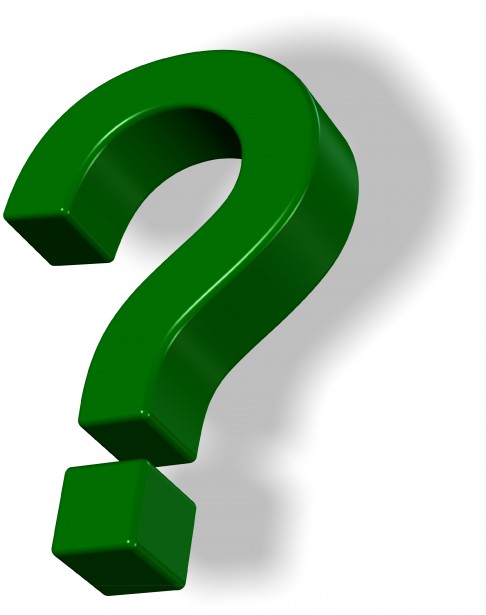 Some questions to ask yourself if you are buying
Where do you want to buy - geography?
How big a business do you want to buy?
Do you want to buy the business or just the customers?
Under £150K turnover it will probably just be the customers.
How are you going to value the potential seller’s business?
What is the value to you?
How does this compare to marketing costs? Cost per customer?
How will customer loyalty compare - acquired vs marketing? (50% loss in 2 to 3 years!)
Are there potential additional services you could add to those new customers which would grow the value?
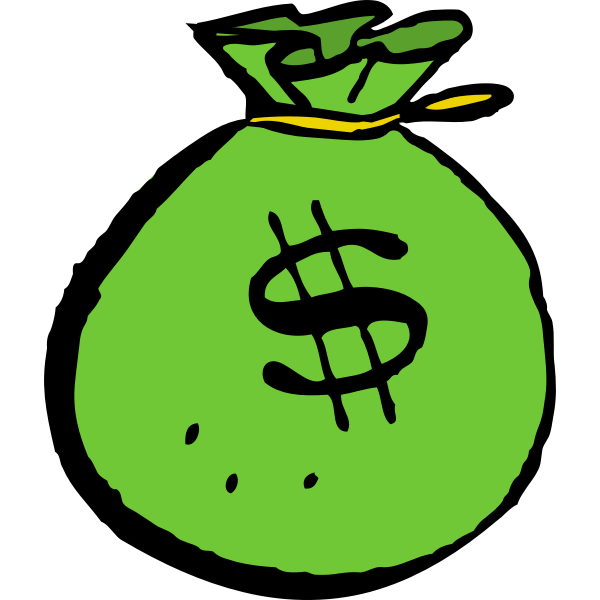 Valuing a business
£ Value of Assets + £ Value of Goodwill
Assets
Vehicles
Equipment
Stocks
Accounts receivable
Cash
Buildings
Goodwill
Customer list with contact details
Company name and reputation (will the name be kept?)
Website
Cancelled customers and estimates
Customer history
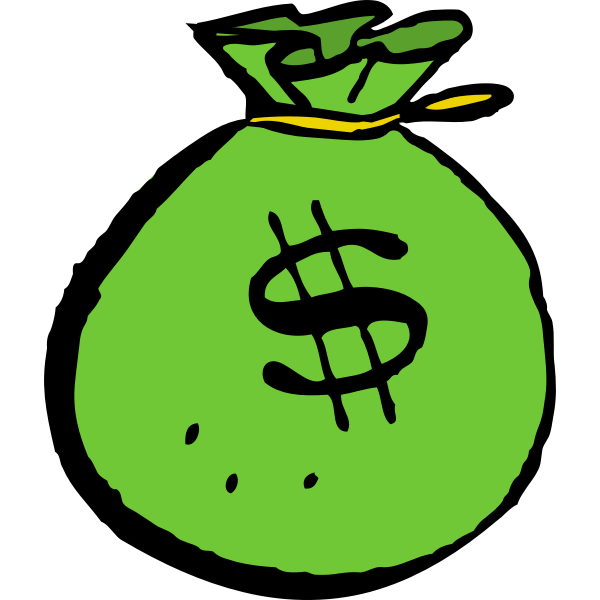 Employees can affect valuation
Management structure in place?
Employee loyalty?
How well trained?
How well do they know customers?
Do they have non-compete contracts signed?
Culture of team
Attitude of individuals (can they change?)
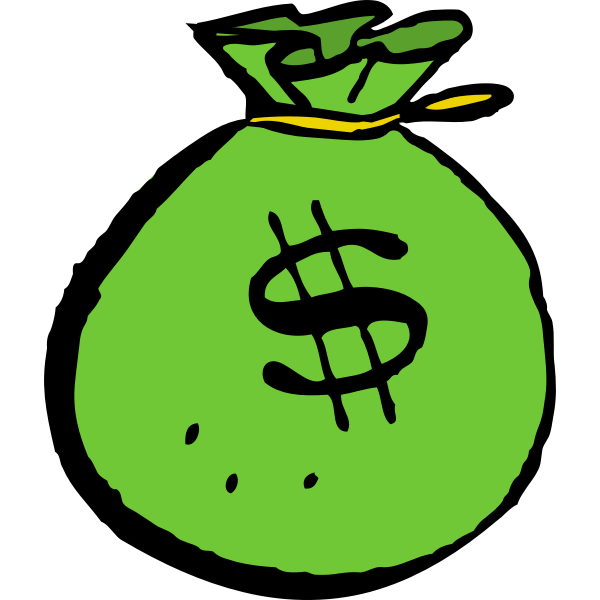 Income valuation
Is income re-occurring or one off? e.g. turfing 
A lower valuation applies to one-off work 
Any contracts?
Treatments/renovations/other? Can the income be auto-renewed?
Residential or commercial?
Any work sub-contracted?
Are you buying customers or business?
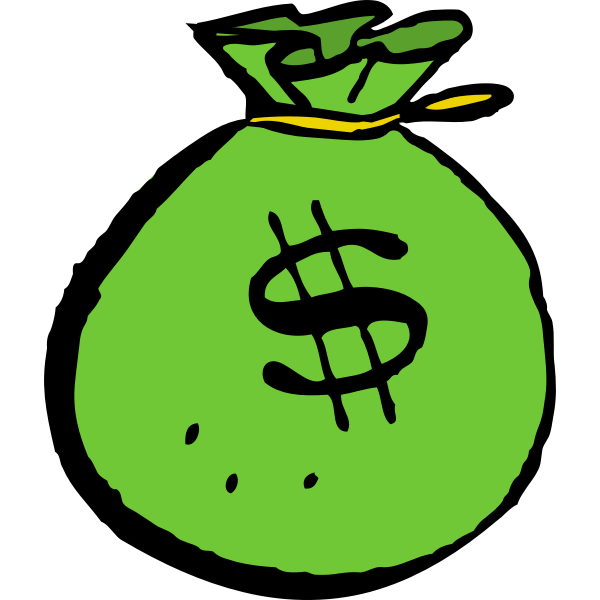 Other factors affecting value
Company size
Terms of agreement - longer terms usually better for value
Will the seller help with integration?
Will the seller be employed/involved for a year or more?
What software is used?
Cancellations - do not want to pay for customers that immediately cancel
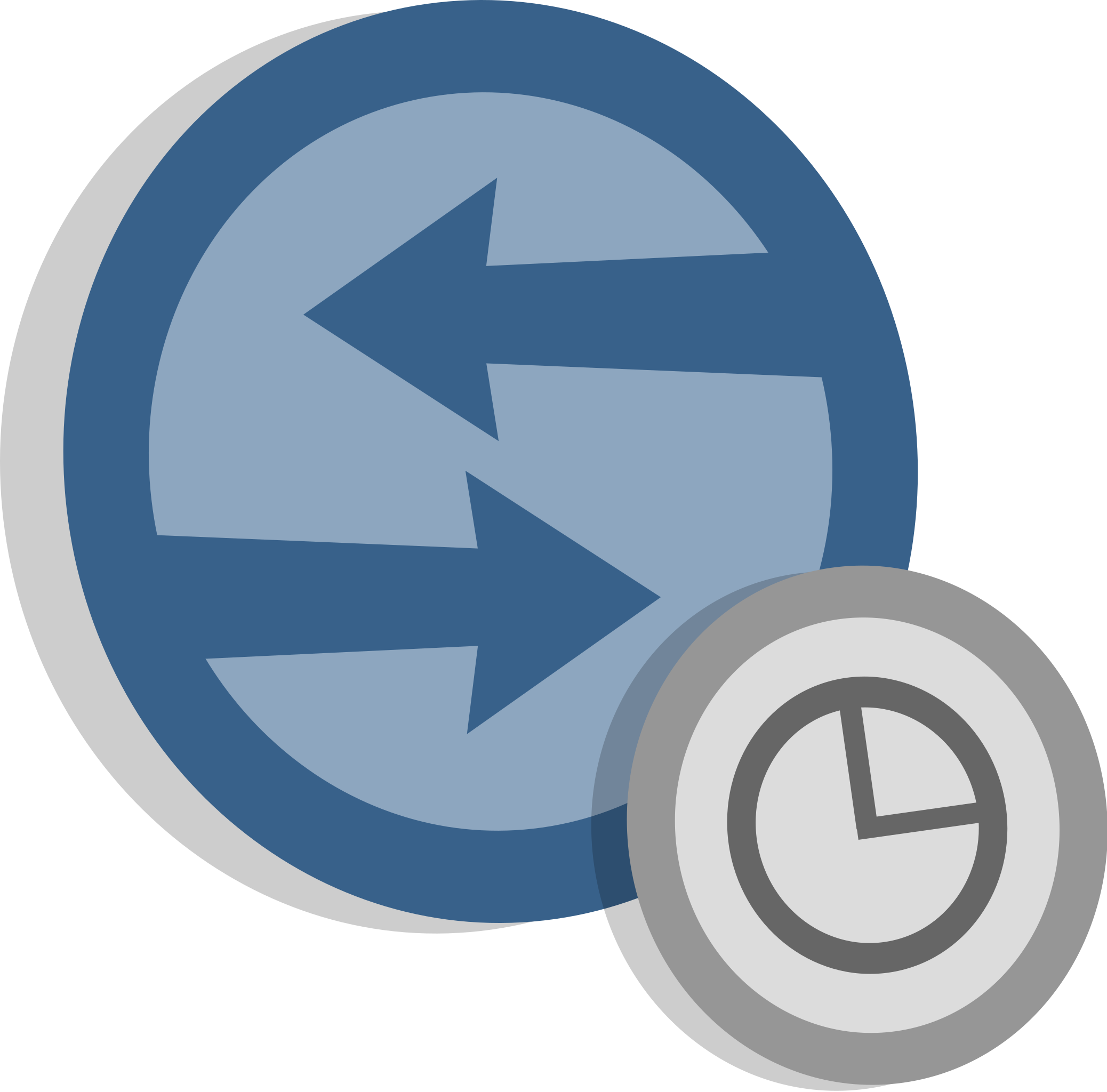 Transition is critical
Moving customers from one business to another gives them lots of excuses to leave 
Change of business name
Change of banking details
Change of owner
Change of technician
Change of programme
Change of office staff
Many acquisitions will only retain 50% of the customers after 2 years
Very important to “smooth” the transition as much as possible
If selling, preparation is key!
Get your business in good order
“Paperwork”
Good customer management software eg Real Green, CDM
Up to date and clear accounts
Good accounting software
Employees
Clear contracts of employment and terms/conditions, including anti-compete clauses
Records of absence etc
Medical records/Disciplinary records
Perks, bonus’, commission
How they were managed - eg could they go home when they finished their jobs?
Basically a full employment history
Clear management structure
Can the business run without the owner
Clear lines of responsibility and delegation
Culture change can be “painful” for employees joining the buyer’s company
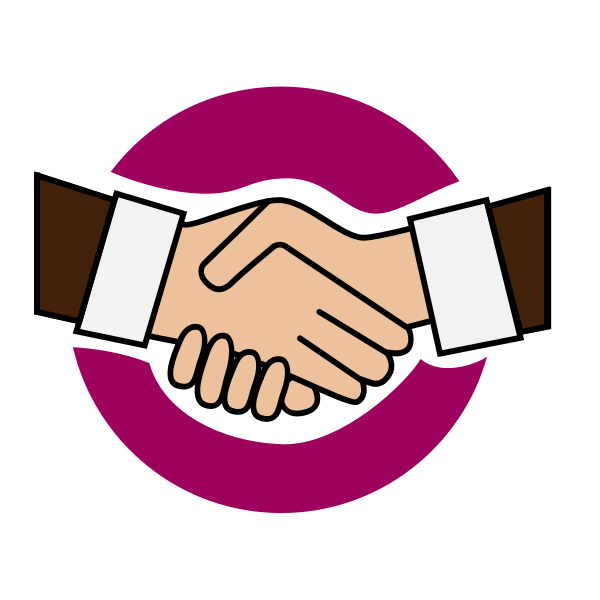 Agreements
Need a confidentiality agreement - this protects both sides
Need a sale agreement
Is it a sale of customers?
Is it a sale of the limited company?
Are employees transferring?
Within agreement you will need
No grey areas
Non-compete terms
Clear terms of payment
Clear terms of any funds held back
      Do you need a solicitor???
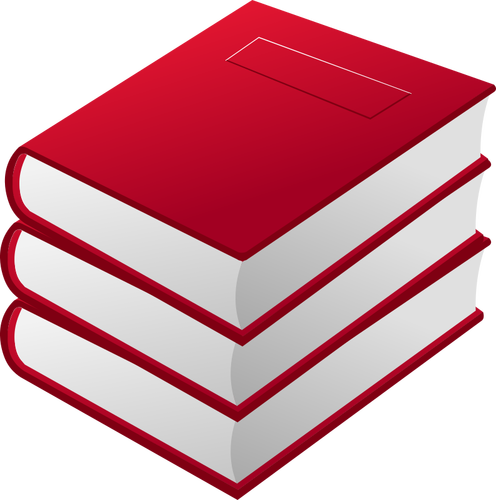 Due diligence important
Detailed review of financials
Review of customer details and locations
Review of pricing
VAT registration or not
Call sample of customers
Look at service calls
Look at reviews
Look at cancels
Look at culture of employees
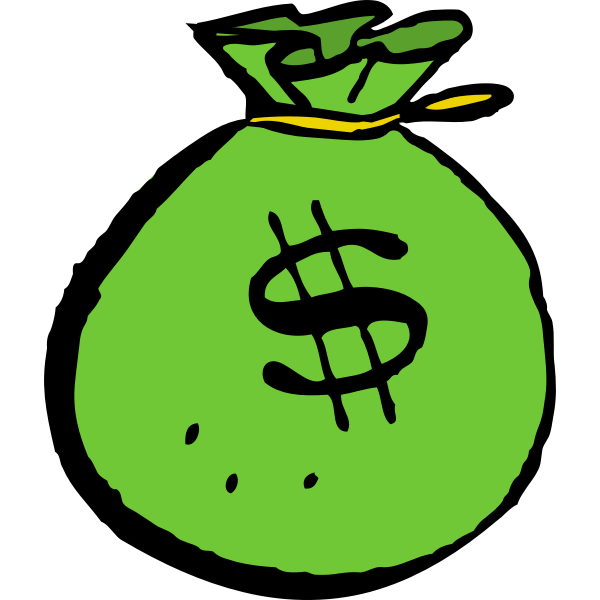 Company size affects valuation - a very rough guide!
Turnover			Value as a %
< £150K			30 to 40%	
£150K to £1MK			40 to 90%
£1MK plus			90 to 100%
NB 	1. Assets not included
	2. Many factors can affect this
	3. For smaller companies you may well choose to value per customer (i.e. the goodwill) and pay 	for the customers that do transition across
	4. For larger, more sustainable businesses you are more likely to value on profitability/turnover
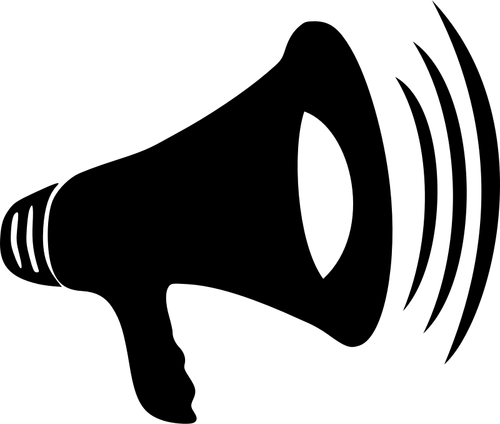 Where to advertise your business?
Network, network, network - personal contact is best. 
Be a member of the UKLCA
Approach potentially interested companies
You could use business brokers/online traders - questionable targeting???
Most important factor in any sale/purchase…
Trust
Build a relationship
Get to know who you are buying from/selling to
Have several meetings to understand the business at their home/premises
Get to know their life and family values 
Talk about their families/hobbies
Understand what they want from the sale/purchase
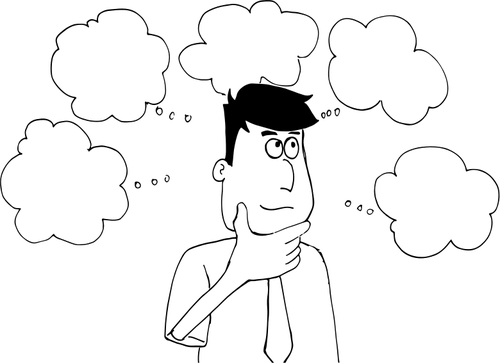 Some thoughts to leave you with…
It takes time to buy/sell a business
Prepare your business well for selling/buying
Understand what affects value 
A business is only worth what someone will pay for it
You have to find a buyer/seller
Q and A
If you have bought or sold a lawn care business, please share your experiences here with any guidance you can offer.